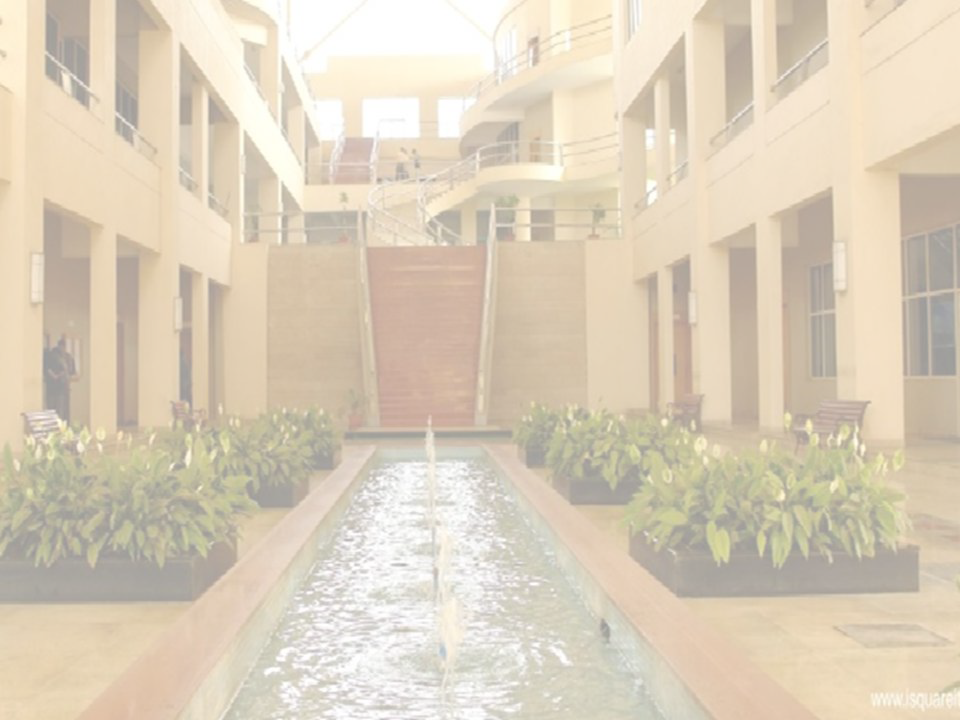 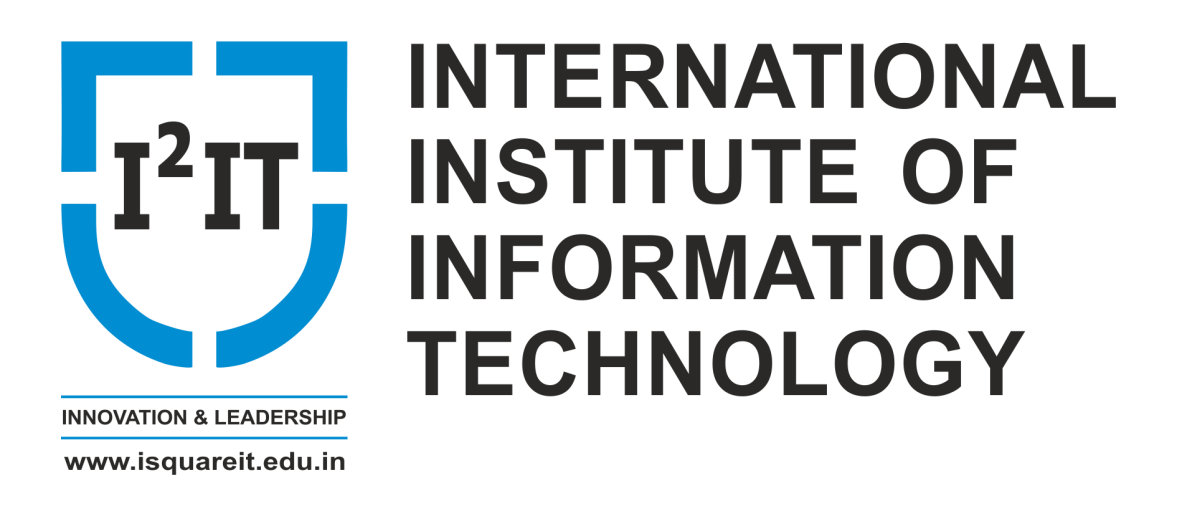 Introduction to IoT
(Internet of Things)
Yogita Narule
Department  Of Computer Engineering

International Institute of Information Technology, I²IT
www.isquareit.edu.in
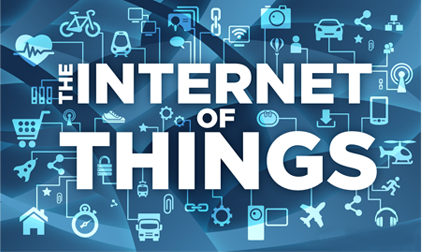 Contents
Introduction/Overview
The Internet of Things
Applications of IoT
Challenges and Barriers in IoT
Future of IoT
Internet Revolution
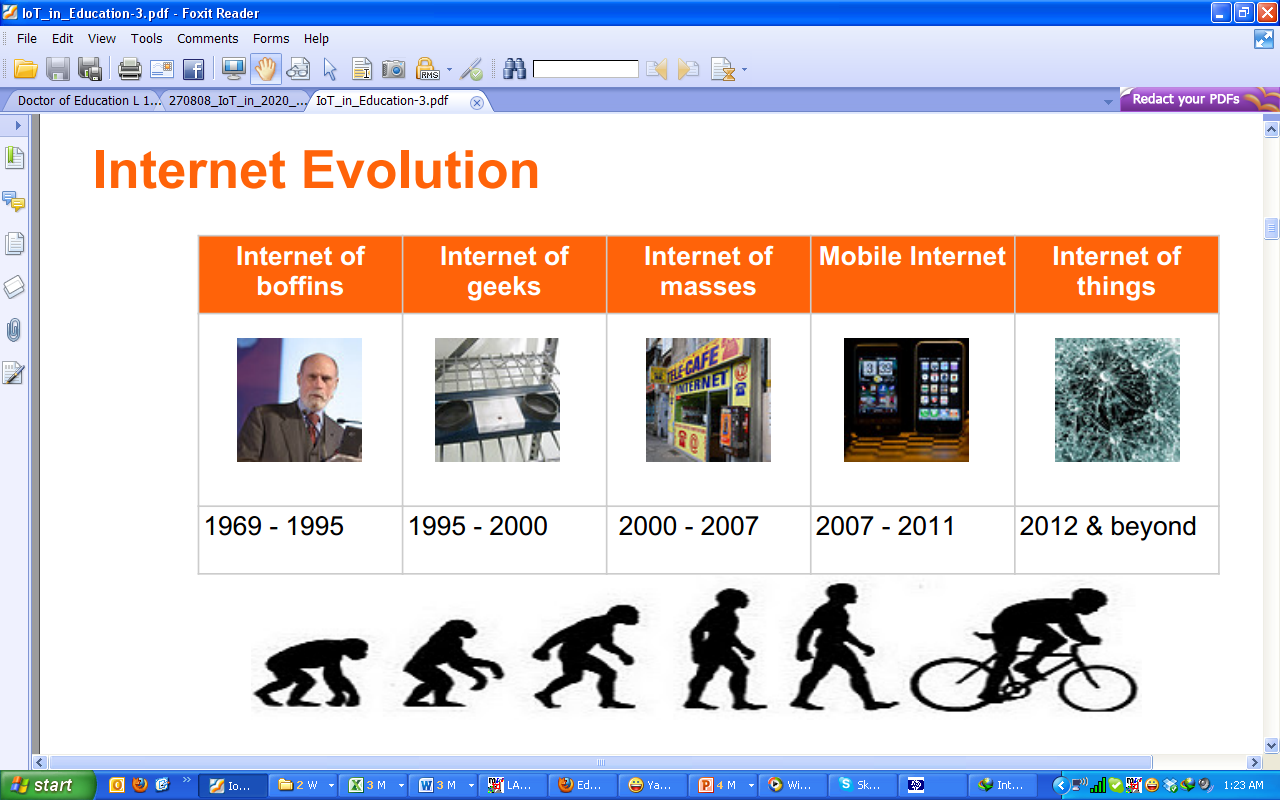 Internet Usage and Population Statistics
Connected World
Typical Views of the Internet of Things
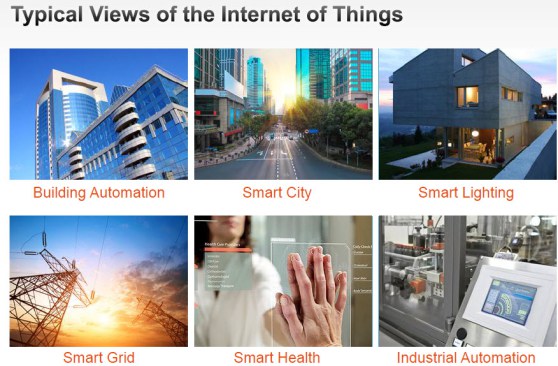 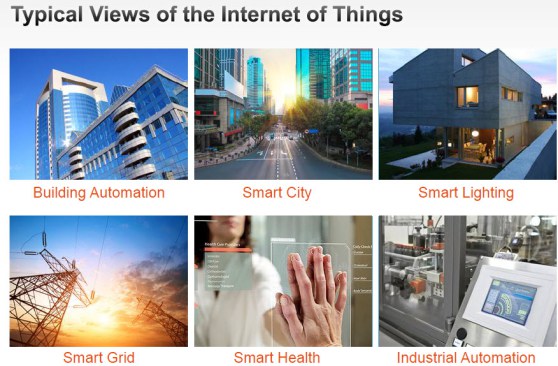 Industrial Automation
Smart Health
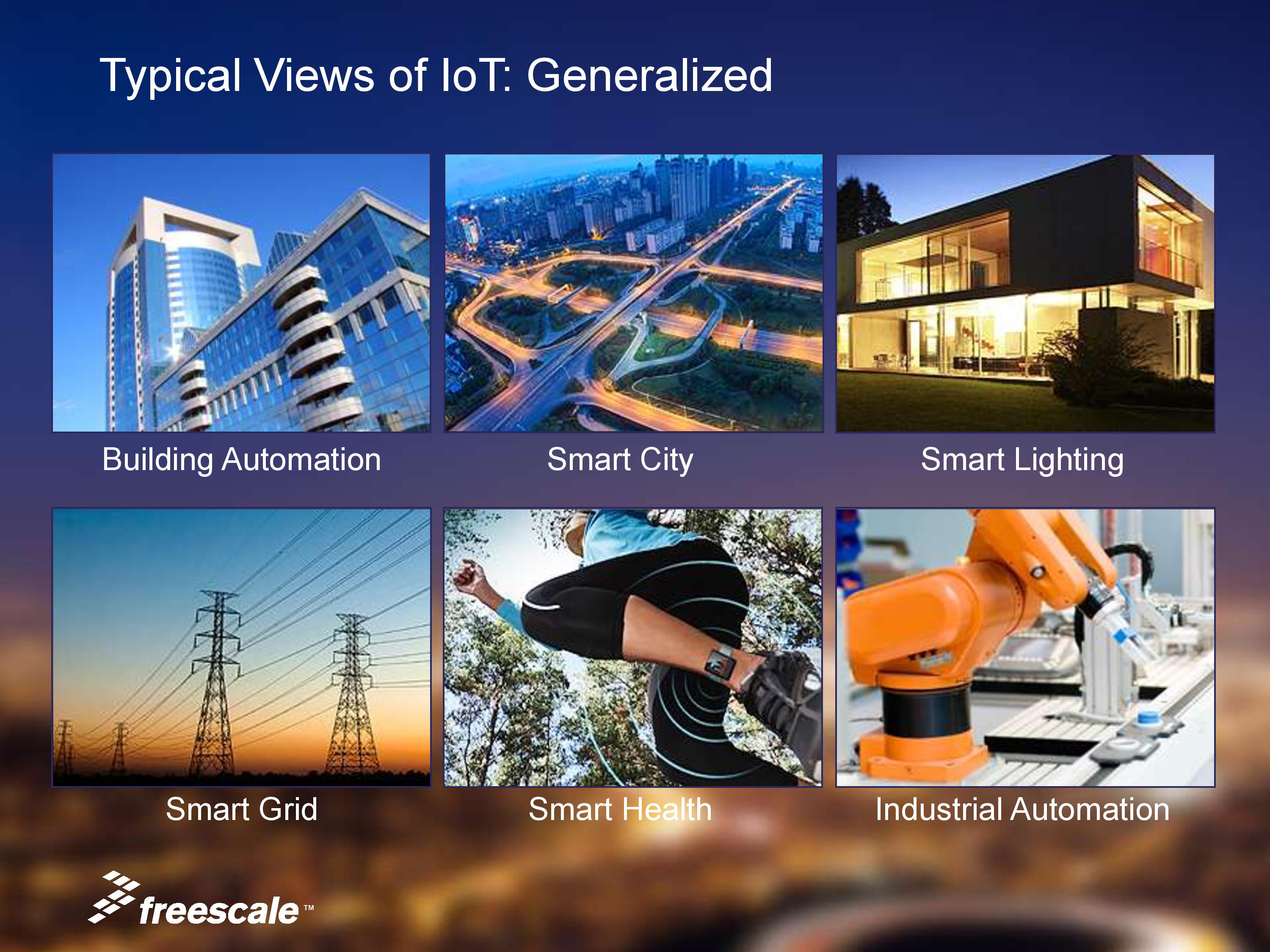 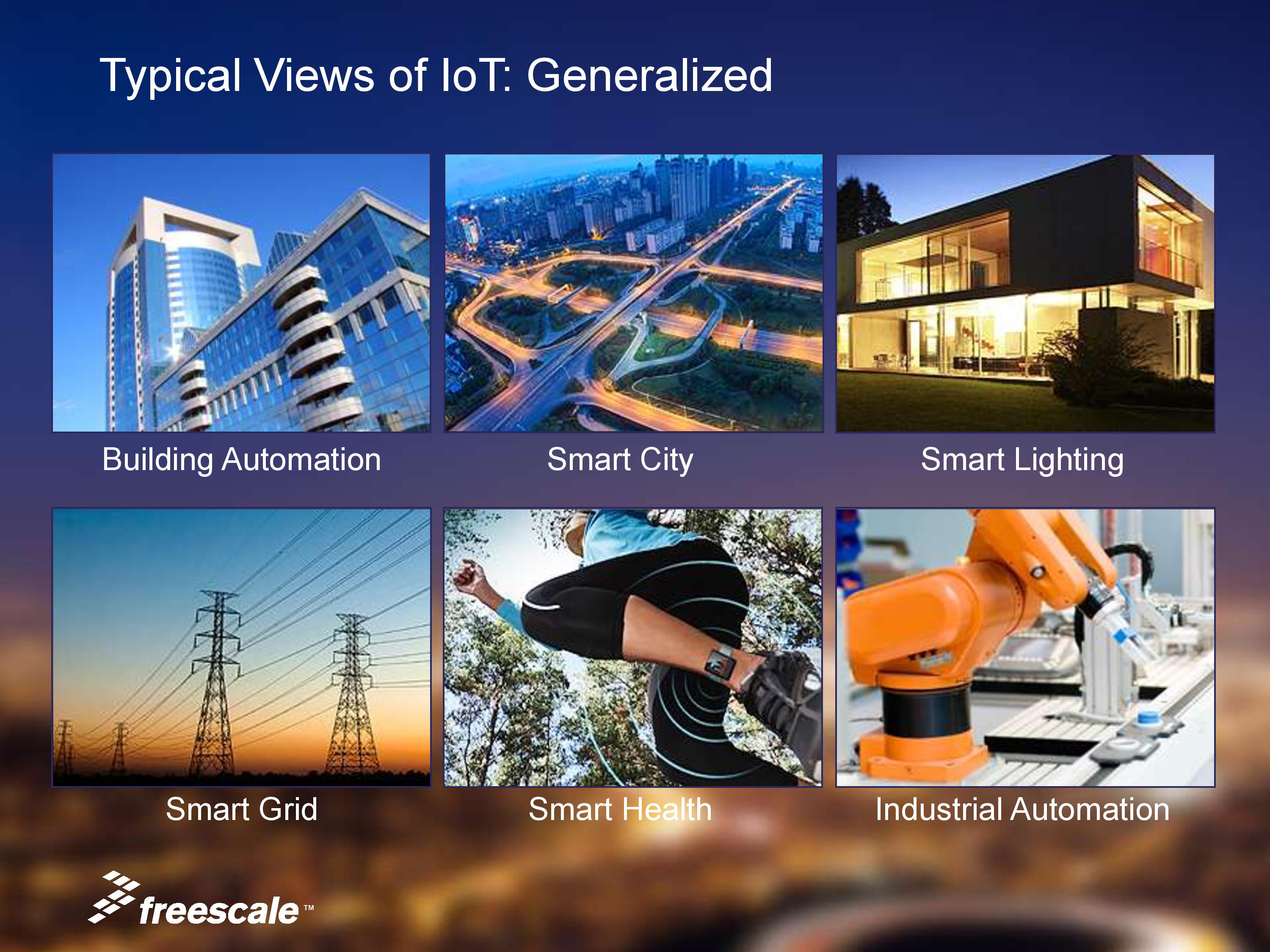 Smart City
Smart Home
What is IoT?
The Internet of Things (IoT) is the network of physical objects or "things" embedded with electronics, software, sensors, and network connectivity, which enables these objects to collect and exchange data. 
	IoT allows objects to be sensed and controlled remotely across existing network infrastructure, creating opportunities for more direct integration between the physical world and computer-based systems, and resulting in improved efficiency, accuracy and economic benefit.
Definition Of IoT
The Internet of Things, also called The Internet of Objects, refers to a wireless network between objects, usually the network will be wireless and self-configuring, such as household appliances.
                                                     ------Wikipedia
Internet of Things refers to the concept that the Internet is no longer just a global network for people to   communicate with one another using computers, but it is also a platform for devices to communicate electronically  with the world around them.
			
			-Center for Data and Innovation
The term "Internet of Things" has come to describe a number of technologies and research disciplines that enable the Internet to reach out into the real world of physical objects. 
                                                             ------IoT 2008
Things having identities and virtual personalities operating in smart spaces using intelligent interfaces to connect and communicate within social, environmental, and user contexts.
					-------IoT in 2020
The Internet of Things
The term Internet of Things was first used by Kevin Ashton in 1999.

Refers to uniquely identifiable objects (things) and their virtual representations in an Internet-like structure
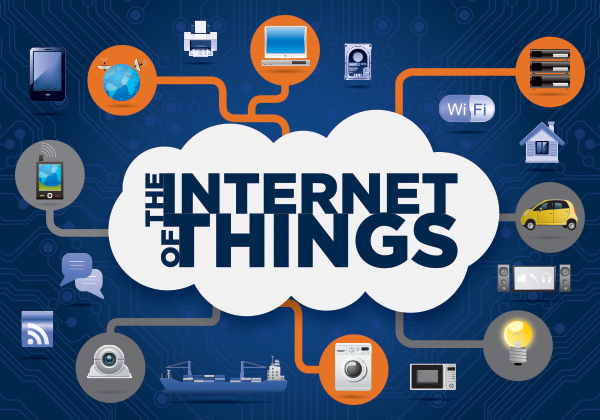 Characteristics
Ambient 
Intelligence
Flexible 
Structure
Internet of Things
Event 
Driven
Semantic 
Sharing
Complex Access Technologies
[Speaker Notes: AI: the autonomous and intelligent entities will act in full interoperability & will be able to auto-organize themselves depending on the context, circumstances or environment. 

ED is to design the scheme depending on the need

FS means that hundreds and thousands of nodes will be disable and will be set to run. 

CAT means that there’s several kinds of media such as vehicle stone that they need different access technologies.

SS is the machine can rend and send by themselves. No need to tell humanbeings]
Enabling Technologies
Sensor
Smart Tech
Nano Tech
RFID
To identify and track the data of things
To collect and process the data to detect the changes in the physical status of things
To enhance the power of the network by devolving processing capabilities to different part of the network.
To make the smaller and smaller things have the ability to connect and interact.
[Speaker Notes: machine-to-machine interfaces and protocols of electronic communication
microcontrollers
wireless communication
RFID
Energy harvesting technologies
sensor technology
Location technology
Software
IPv6]
The Structure of IoT
The IoT can be viewed as a gigantic network consisting of networks of devices and computers connected through a series of intermediate technologies where numerous technologies like RFIDs, wireless connections may act as enablers of this connectivity. 
Tagging Things : Real-time item traceability and addressability by RFIDs.
Feeling Things : Sensors act as primary devices to collect data from the environment. 
Shrinking Things : Miniaturization and Nanotechnology has provoked the ability of smaller things to interact and connect within the “things” or “smart devices.”
Thinking Things : Embedded intelligence in devices through sensors has formed the network connection to the Internet. It can make the “things” realizing the intelligent control.
16
Technical Perspective
Sensing Layer
Communication Layer
Management Layer
Applications of IoT
Management
Education
Retail
IoT Applications
Food
Logistics
Pharmaceuticals
[Speaker Notes: Logistics – Tagging items on a UPS truck (now they use barcodes to be scanned) but not real-time.   Using the newer technology all is in realtime.]
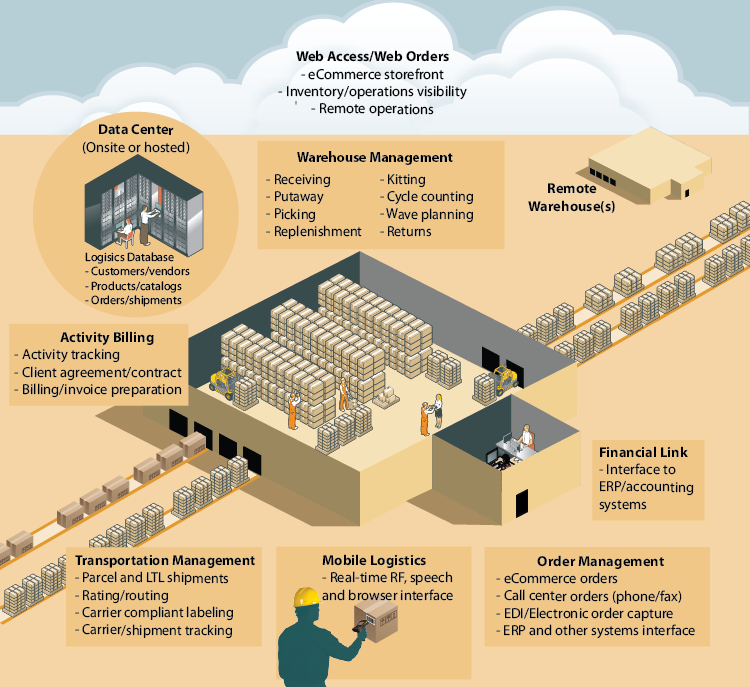 Management:
Data management
Waste management
Urban planning
Production management
...
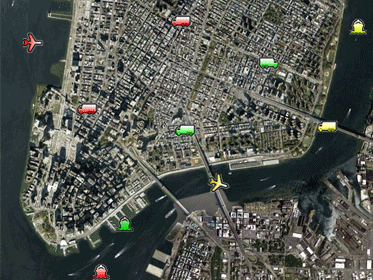 Logistics:
Warehouse, management
Inventory control
Port management
ETAs, ETDs
Ships, boats, containers, etc.
Executable code
…
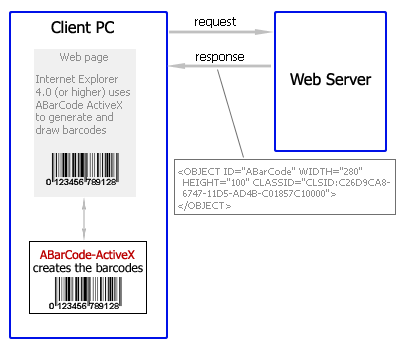 Retail:
Intelligent shopping
Bar code in retail
Electronic tags
…
Pharmaceuticals :
Intelligent tags for drugs
Drug usage tracking
Pharma. Product websites
--> Enable the emergency treatment to be given faster and more correct
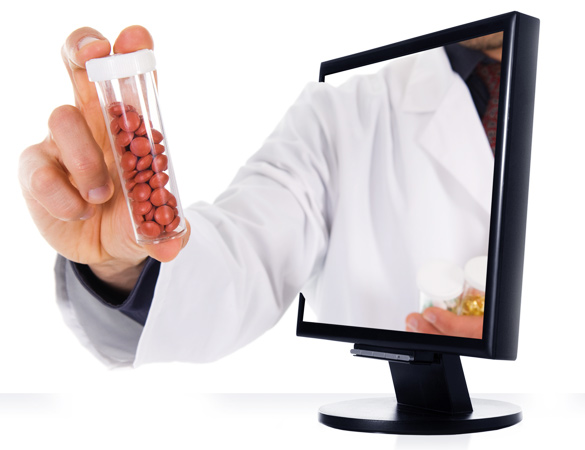 [Speaker Notes: waste management, urban planning, sustainable urban environment, continous care, emergency response, intelligent shopping, smart product management, smart meters, home automation and smart events
Pharma. – Doctors managing patience during the day – realtime -  managing heart rate, Temperature, etc.]
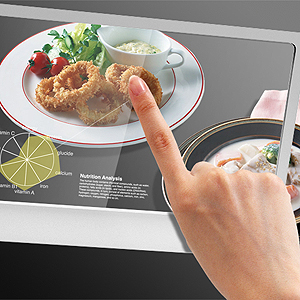 Food:
Control geographical  origin
Food production management
Nutrition calculations 
Prevent overproduction and shortage
Control food quality, health and safety.
[Speaker Notes: waste management, urban planning, sustainable urban environment, continous care, emergency response, intelligent shopping, smart product management, smart meters, home automation and smart events]
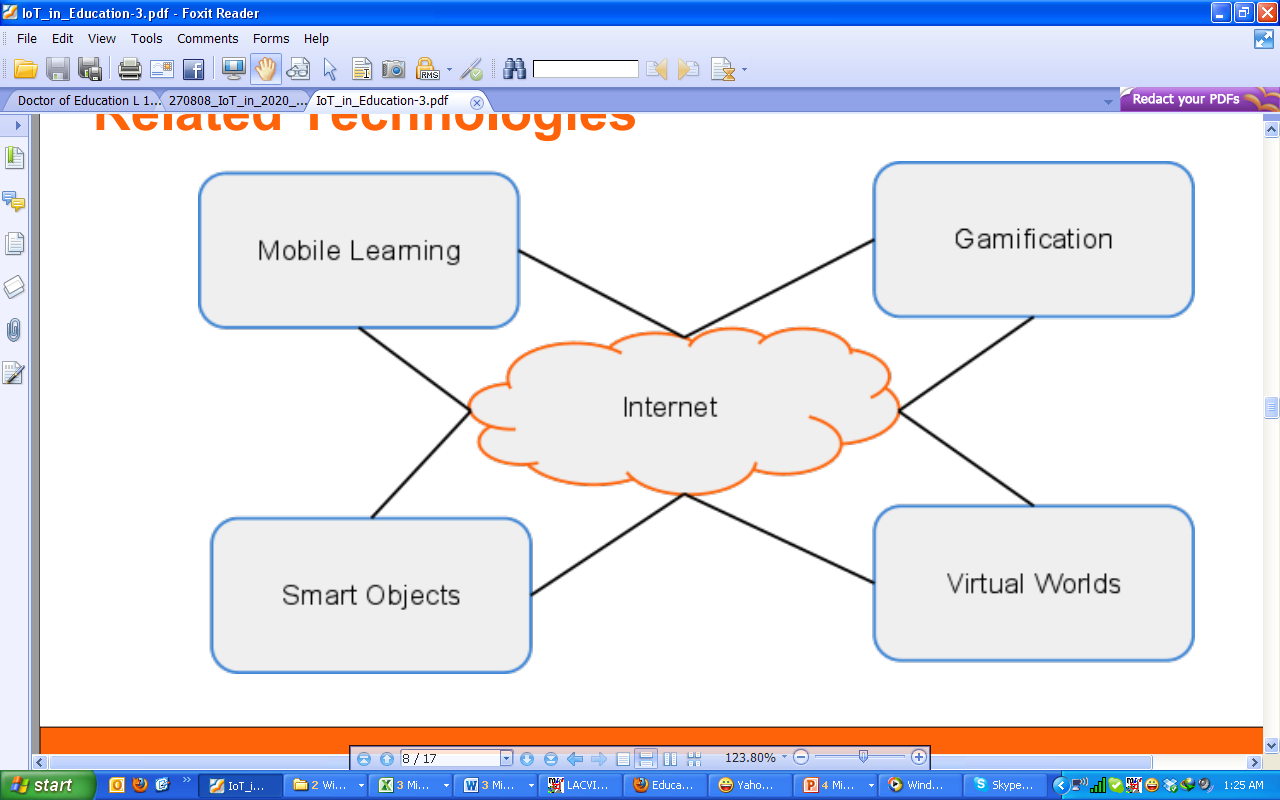 INTERNET OF THINGS
[Speaker Notes: http://blogs.princeton.edu/etc/2012/02/24/the-internet-of-things/ 

Education – When researching items and tagging them (Radio Frequency Identification) the data can be collected and monitored over a time period.]
School Administration
Attendance Management
Voting System
Automatic Feedback Loops
Instructional technology
Media 
Infor­ma­tion management
Foreign language learning
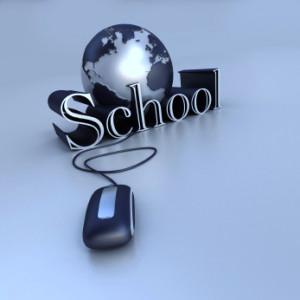 [Speaker Notes: Infor­ma­tion management: research data]
Smart Things Timeline
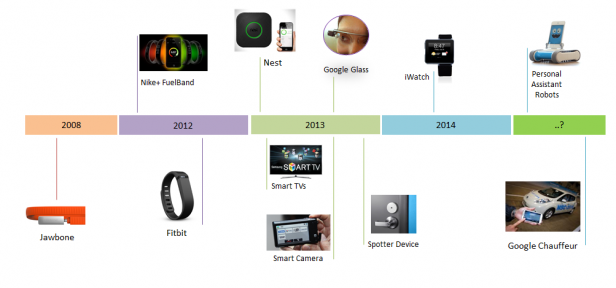 Challenges and Issues
Issues 
Society: People, security, privacy
A policy for people in the Internet of Things: 
Legislation
Environmental aspects
Resource efficiency 
Pollution and disaster avoidance 
Technological 
Architecture (edge devices, servers, discovery services, security, etc.)
Governance, naming, identity, interfaces
Service openness, interoperability
Connections of real and virtual world
Standards
[Speaker Notes: Legislation: mandatory that policy keeps up with technology so that citizens gain confidence in the new technology 
People’s momentarily  context  and  roles  can  determine  their  attitudes  towards  new technology. An employee will resist his boss’ access to his or her mailbox while the   same   person   may   demand   the   same   insight   into   the   mailboxes   of subordinates.]
Challenges and Issues
IoT will inherit the drawbacks of the current internet on an infinitely larger, but more invisible scale
Privacy – will be a huge issue when implementing IoT
Identity  - Online Fragmentation of Identity
Efficiency – speed  - person loses identity and is an IP address
Decisions – do not delegate too much of our decision making and freedom of choice to things and machines
Balancing
Challenges and Issues
Transition to IPv6 – Internet protocol v6
Estalishing  a common set of standards between companies, educational systems, and nations.
The same type of cabling, 
The same applications or programming 
The same protocol or set of rules that will apply to all
Developing energy sources for millions -even billions - of sensors.
Wind
Solar,
Hydro-electric
Technology Roadmap of IoT
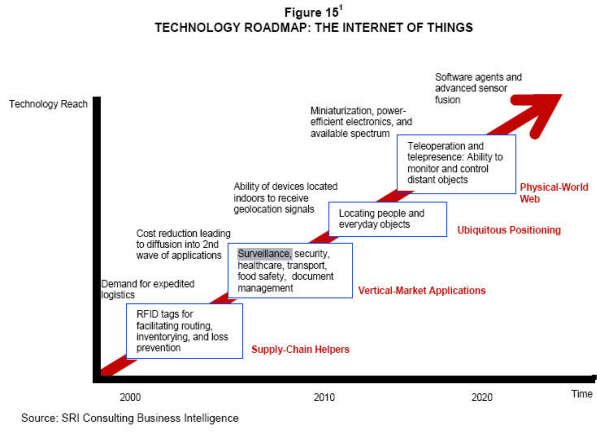 Future of IoT
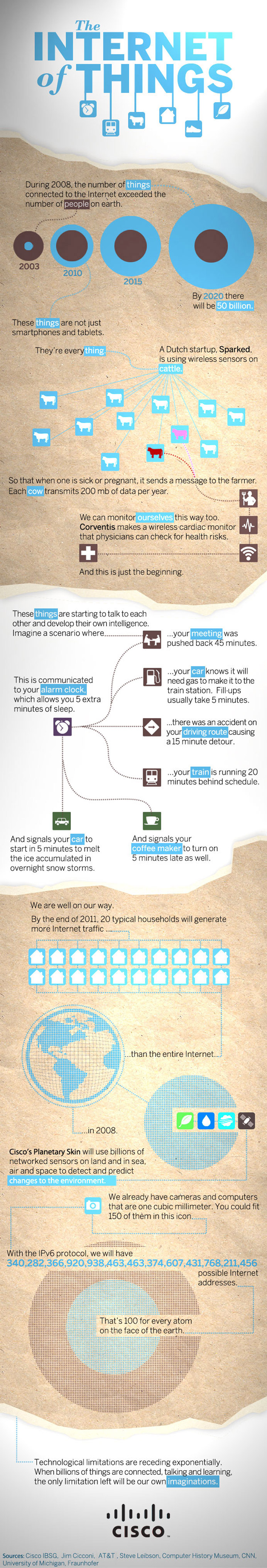 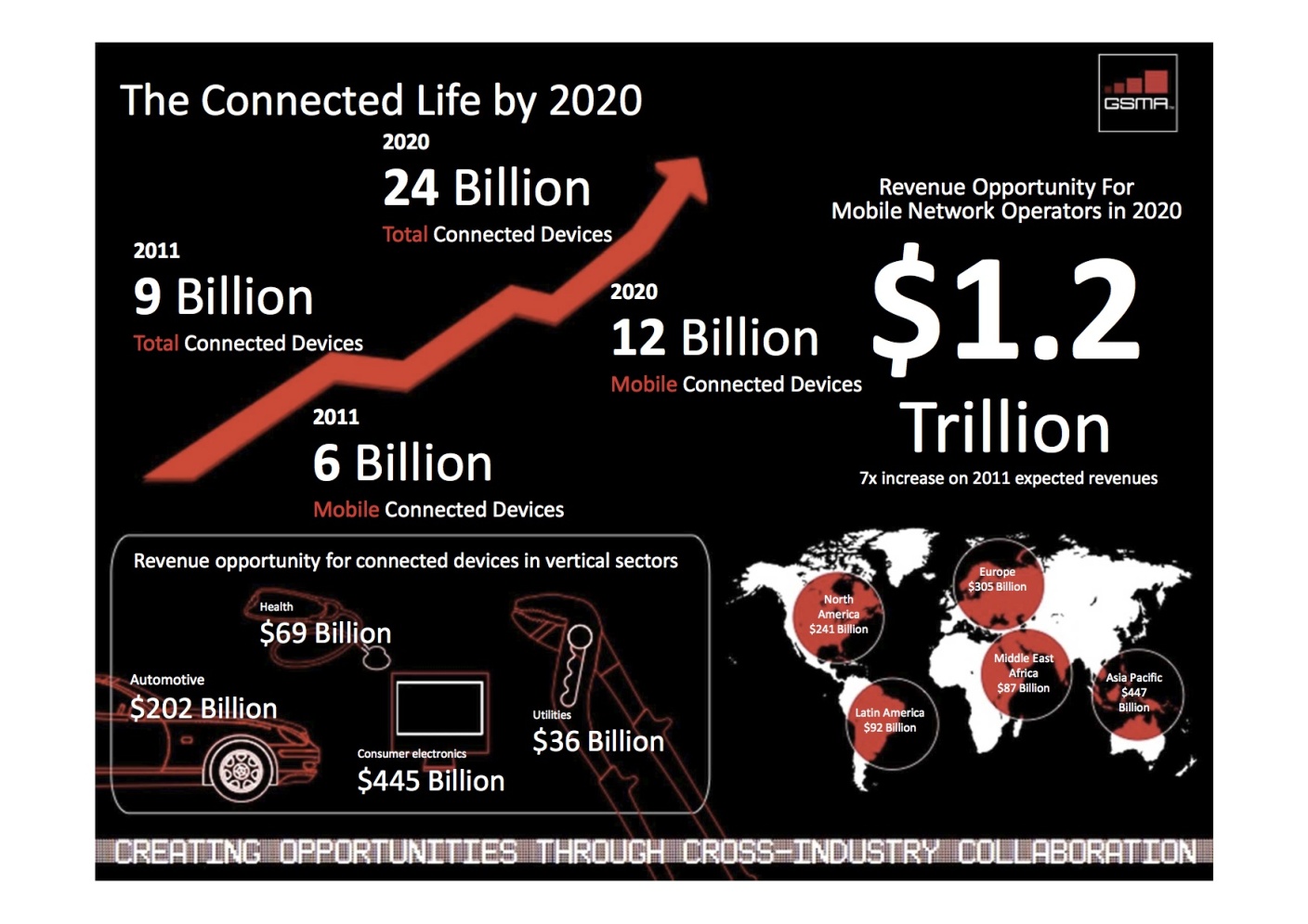 Yogita Narule 
Assistant Professor
Dept. of Computer Engg.

E-mail:yogitan@isquareit.edu.in